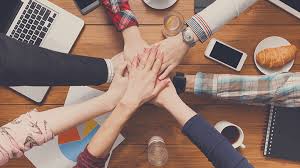 اليات تسوية النزاعات العمل الجماعية في التشريع الجزائري
الدكتورة نوال ملوك
تحت اشراف 
وهيبة داسي
من إعداد الطالبات
القص  ملاك
بلقاسمي سلسبيل 
الفتني دنيا
الملخص
نظرا لأهمية الكبرى للعلاقات العمل و ما ينتج عنها من نزاعات جماعية ناتجة عن تضارب المصالح بين العمال و صاحب العمل، ونظرا لتأثيرها السلبي المباشر على المجالات الاقتصادية و الاجتماعية و المهنية ، كان لابد من تدخل المشروع الجزائري لتجسيد أليات لفض النزاعات الناتجة عن هده العلاقات و تسويتها بالطرق السليمة الحضارية و المشروعة. كما لم يغفل المشرع على تنظيم وتأطير حق دستوري يستعمله العامل كوسيط ضغط للاستجابة لمطالبة أألا هو الحق في مماسة الإضراب وسوف نتناول مختلف الاليات و الوسائل لتسوية نزاعات العمل الجماعية و الأحكام القانونية المتعلقة بيها .
الكلمات المفتاحية
نزاعات العمل، الاتفاقيات الجماعية، طرق الوقائية لتسوية، طرق العلاجية لتسوية، الحق في الإضراب
الوسائل و الأليات الوقائية لتسوية النزاعات الجماعية للعمل
يقصد بالنزاعات العمل الجماعية ذلك الخلاف القائم بين مجموعة من العمال أو فريق منها و بين صاحب العمل ، حول تطبيق أو تفسير القانون أو تنظيم اتفاقي يتعلق بظروف أو شروط العمل
الية التفاوض الجماعي
تقوم هذه الطريقة على التقاء واجتماع ممثلي العمال داخل الهيئة المستخدمة بغية دراسة القضايا و المسائل المتعلقة بالأوضاع المهنية و الاجتماعية و الظروف العامة للعمل
أهمية ألية التفاوض الجماعي
_التفاوض يُعد آلية حضارية تعزز الحوار الديمقراطي في بيئة العمل، حيث يتيح صياغة أو تعديل اتفاقيات جماعية دون صراعات غير منتهية، ويُعد التفاوض عبر النقابات العمالية ضروريًا لنيل الحقوق وتحقيق المطالب المشروعة.
_كما يسهم في تحقيق السلم الاجتماعي داخل المؤسسة بتعزيز العدالة الاجتماعية، ويشرك العمال في وضع قواعد مهنية تضمن العدالة والمساواة بين الأفراد
_نصّ المشرع الجزائري في المادة 5 من القانون 23-08 على ضرورة عقد اجتماعات دورية بين المستخدمين وممثلي العمال لحل النزاعات الجماعية ودراسة أوضاع العمل، وجعلها إلزامية عند عدم وجود اتفاقية تنظم دورية الاجتماعات، بحيث تعقد مرة كل ستة أشهر على الأقل. بينما كان القانون الملغى 90-02 يجعل التفاوض اختيارياً، مما يبرز أهمية التفاوض كإجراء أولي وجوبي في حل النزاعات.
ألية اللجان المشتركة
في أغلب الأحيان ما يوكل أمر الوقاية من وقوع نزاعات الجماعية في العمل إلى لجان مختلطة دائمة أو مؤقتة، تنشأ لغرض التصدي لمثل هذه المنازعات. ولهذه اللجان دورين أساسيين هما:
دور اللجنة المشتركة في تطبيق أحكام الاتفاقية الجماعية
دور اللجنة المشتركة في تفسير أحكام الاتفاقية الجماعية
الآليات والوسائل العلاجية لتسوية النزاعات الجماعية للعمل
المصالحة
يتم اللجوء إليها عند فشل مفاوضات المرحلة الأولى وذلك بواسطة تدخل:"قائم بالمصالحة"لأجل تسوية النزاع الجماعي بين رب العمل والعمال وذلك للتوفيق بين وجهات النظر وتقليل المخاطر 
كما أن المشرع الجزائري جعلها إجبارية لحل النزاعات العمل سواء المؤسسات الاقتصادية أو الإدارات العمومية وهي نوعان:
مصالحة قانونية: يلجأ إليها في حالة فشل المصالحة الاتفاقية
مصالحة اتفاقية: تقررها الاتفاقيات الجماعية لإيجاد الحلول المناسبة أثناء سيران العمل.
إجراءات المصالحة ونتائجها
1-المنازعات في المؤسسات الاقتصادية
_يتم عرض النزاع على مفتش العمل وهو الذي يتولى المصالحة بين طرفي النزاع. 
_يقوم باستدعائها إلى الجلسة الأولى خلال مدة لا تتجاوز 8أيام. 
_يقوم مفتش العمل بمباشرة التحقيق ويطلب جميع الوثائق والمعلومات من أطراف النزاع. 
بعد انقضاء 5 اليوم من الجلسة الأولى للمصالحة بعد مفتش العمل محضرا يدون فيه المسائل المتفق عليها والمسائل التي استمر فيها النزاع ويوقعه طرفي النزاع (مادة 11من  القانون 23_8).
_في حالة فشل المصالحة يعد مفتش العمل محضرا بعدم المصالحة ويرسله إلى طرفي النزاع وإلى الوالي المختص إقليميا وإلى الوزير المكلف بالعمل.
2-المنازعات في المؤسسات العمومية
_يقوم ممثلي العمال بتقديم طعن إلى السلطات العمومية المختصة على مستوى البلدية أو الولاية أو إلى الوزراء أو ممثليهم وذلك عندما يكتسي النزاع الجماعي طابعا جهويا أو وطنيا. 
_تستدعي هذه السلطة العليا خلال مدة 8أيام من تاريخ إخطارها طرفي النزاع إلى اجتماع المصالحة وذلك بحضور مفتش العمل وممثل السلطة المكلفة بالوظيفة العمومية.
_تقوم السلطة بإعداد محضر يتضمن الاتفاق المتواصل إليه موقعا من الطرفان وذلك خلال مدة 15أيام من تاريخ أول اجتماع.
الوساطة
إجراء ذو طبيعة اتفاقية يلجأ إليه الأطراف المتنازعة بموجب نص في الاتفاقية الجماعية أو بموجب اتفاق لاحق  لفشل المصالحة وتستند هذه المهمة إلى شخص من غير طرفي النزاع يدعى "الوسيط" لا يملك سلطة قانونية أو تنظيمية على أطراف النزاع وبالتالي لا يمكنه إلزامهم بقبول ما يراه حلا للنزاع
صلاحيات الوساطة
البحث عن حل للنزاع 
اقتراح الحلول للنزاع المطروح
تلقيه كل المعلومات الضرورية وقيامه بالتحقيقات والتحريات وسماعه للأطراف المتنازعة 
التقييد بالسر المهني.
إجراءات الوساطة
تقوم مفتشيه العمل المختصة إقليميا بتسليم الوسيط ملف النزاع الجماعي بمحضر الغياب أو عدم المصالحة كليا أو جزئيا في غضون 15 يوم
يقوم الوسيط بتقديم توصياته للأطراف المتنازعة في مدة 10 أيام كحد أقصى من تاريخ استلام الملف .
يقوم الوسيط أيضا بإرسال نسخة كتابية تتضمن مختلف الاقتراحات لمفتشيه الهمل المختصة إقليميا .
على الطرفين أن يبلغا الوسيط بأي وسيلة قانونية مع الأشعار بالاستلام بقبول اقتراحاته أو رفضها وذلك في غضون مدة 8 أيام من تاريخ استلامهما لهذه الاقتراحات.
في حالة سكوت الطرفان عن الرد في أجل 8 أيام من تاريخ تسلمهما الاقتراحات تعتبر مرفوضة
في حالة ما إذا اتفقا على قبول توصيات الوسيط يحرر اتفاق جماعي للعمل ويوقع عليه الطرفان ويجب إيداع الاتفاق لدى مفتشية العمل وكذلك أمانة ضبط المحكة المختصة إقليميا.
إرسال الوسيط نسخة إلى السلطة المكلفة بالوظيفة العمومية وإلى الوزير المعني بالقطاع والوالي ورئيس المجلس الشعبي البلدي ومفتش العمل المختص إقليميا وذلك في حالة نزاع المؤسسات العمومية 
ويرسل أيضا تقريرا مفصلا إلى الوزير المكلف بالعمل وإلى وزير القطاع المعني وإلى مفتشية العمل وكذلك لدى أمانة ضبط المحكمة المختصة إقليميا يتضمن نتائج مهمته 
التوصية التي يقترحها الوسيط مجرد اقتراح لتسوية النزاع لا تمثل أمرا ولا حكما
التحكيم
هو طريقة يتم بموجبها تفويض المحكم أو هيئة التحكيم ومنحه سلطة النظر في المنازعة ا بناء على اتفاق بين الأطراف المتنازعة وعزوفهم عن اللجوء إلى القضاء لتجنب بطئ إجراءاته
إجراءات عرض النزاع الجماعي للعمل على التحكيم والفصل فيه
بالرجوع إلى نص المادة  20 من القانون 23_08 والتي تنص "عندما يتفق الطرفان على عرض نزاعهما على التحكيم بعد فشل محاولتي المصالحة والوساطة  يطبق أحكام قانون الإجراءات المدنية والإدارية المتعلقة بالتحكيم مع مراعاة الأحكام".
ـإذا اتفق أطراف النزاع على إدراج شرط التحكيم في اتفاقياتهم فإنهما في هذه الحالة يلتزمان بعرض النزاع على التحكيم وذلك طبقا لنص المادة 1007 من قانون الإجراءات المدنية والإدارية.
ـوحسب نص المادة 1009 من قانون الإجراءات المدنية والإدارية وفي حالة ما إذا اعترضت صعوبة في تشكيل محكمة التحكيم بفعل أحد الأطراف أو بمناسبة تنفيذ إجراءات تعيين المحكم، يقوم رئيس المحكمة التي تقع في دائرة اختصاصها محل إبرام العقد أو تنفيذه.
ـفي حالة كان شرط التحكيم باطل أو غير كاف لتشكيل محكمة التحكيم يعاين رئيس المحكمة ذلك ويصرح بالأوجه للتعيين ولا يعد تشكيل محكمة التحكيم صحيحا إلا إذا قبل المحكم أو المحكومون بالمهمة.
يلزم المحكم بإتمام مهمته في ظرف 4أشهر تبدأ من تاريخ تعيينه.
ـبعد استدعاء أطراف النزاع من قبل هيئة التحكيم يمثلون أمامها بصفة شخصية أو بواسطة وكيل لهم وفي حالة تأخرهم أو لم يقدموا الوثائق اللازمة يمكن أن يتعرضوا لجزاءات قانونية..
تقوم هيئة التحكيم بعد التحقيقات والبحث في المحاضر باتخاذ قراراها وإصدار الحكم في مدة أقصاها 30يوم..
تنفيذ قرار التحكيم
ويصبح الحكم نافذا بموجب أمر من رئيس المحكمة التي صدر في دائرة اختصاصها؛ كما يودع أصل الحكم في أمانة الضبط المحكمة من الطرف الذي يهمه التعجيل؛ على أن يسلم رئيس أمناء الضبط نسخة ممهورة بالصيغة التنفيذية من حكم التحكيم لمن يطلبها من الأطراف.ويجب الإشارة الى أن هذه الإجراءات والآليات العلاجية سابقة الذكر من مصالحة ووساطة وتحكيم جعلها المشرع وجوبية وإلزامية.وفي حالة عدم احترامها والتغيب عن جلساتها يتعرض الأطراف لعقوبات جزائي
الإضراب كألية ضاغطة لتسوية نزاعات جماعية للعمل
يتم اللجوء إلى الإضراب كوسيلة ضاغطة ومشروعة في حالة فشل الطرق والآليات السلمية،  ويعد الإضراب من الوسائل ذات الطابع الاحتجاجي لحل الخلافات الجماعية وفرض المطالب العمالية والدفاع عن الحقوق والمصالح المادية والمهنية والاجتماعية كما أصبح يعد من الحقوق الدستورية، وقد صدر القانون 23-08 مبينا في نصوصه كيفيات وشروط ممارسة هذا الحق، كما بين الحالات والقطاعات التي يمنع أو يقيد فيها اللجوء إلى الإضراب كما تضمن في نصوصه عدة أحكام جزائية تعاقب على المساس
شروط الاضراب
استنفاذ إجراءات وطرق التسوية الودية السابقة على الإضراب.
استنفاذ كل الوسائل الوقائية والعلاجية من عقد اجتماعات دورية ومفاوضات جماعية إضافة إلى محاولة التسوية عن طريق المصالحة والوساطة والتحكيم، وأي إضراب يشرع قيه قبل استنفاذ هذا الشرط يعد غير مشروع.
انعقاد الجمعية العامة
تنعقد في أماكن العمل المعتادة وذلك بحضور العمال المعنيين من جهة أو من طرف منظمة نقابية تمثيلية أو ممثلي العمال في حالة عدم وجود منظمة نقابية وكذلك بحضور المستخدم أو ممثله من جهة ثانية ويجب عليهم إبلاغ المستخدم قبل مدة 48 ساعة على الأقل من انعقاد الجمعية العامة ويكون ذلك كتابيا مقابل إشعار بالاستلام.
يجب أن يكون الاضراب تحت إشراف هيئة نقابية
وهي تلك المنظمة التي تتكون بطريقة حرة من جماعة من العمال أو المستخدمين لتمارس نشاطا مهنيا بقصد الدفاع عن المصالح المشتركة لأعضائها والتعبير عنهم على الصعيد المهني والوطني. وهذا ما نصت عليه المادة 04 من القانون 23-02المتعلق بممارسة الحق النقابي،  كما تقوم بجمع أعضاء التنظيم النقابي في الأماكن والمحلات المتصلة بها خارج أوقات العمل واستثناء أثناء ساعات العمل إذا حصل اتفاق مع المستخدم، أما فيما يخص تنظيمها للإضراب فقد نص المشرع على ذلك من خلال المادة 47 من
القانون 23-08 والتي تنص على مايلي ".... يستدعى العمال المعنيون إلى الجمعية العامة في أماكن العمل المعتادة بمبادرة وتحت مسؤولية منظمة نقابية تمثيلية..." ويعد الإضراب غير قانوني الذي تشرع فيه منظمة نقابية لم يثبت وجودها القانوني وهذا ما نصت عليه المادة 45.
التوسيط العمالي على الاضراب بالأغلبية
 البسيطة
وهو أن يصدر قرار الإضراب من قبل جماعة العمال المعنيين بالنزاع بصفة ديمقراطية بعيد عن أي ضغط أو إكراه أو مساومة في إطار جمعية عامة يحضرها أكثر من نصف عدد العمال المعنيين على الأقل عن طريق اقتراع سري، كما يجب موافقة ثلثي عدد العمال،   وهذا إضافة إلى التزاميه أن يتم معاينة نتائج الاقتراع بإشراف محضر قضائي حتى تكون العملية أكثر وضوحا.
الاشراف المسبق للمؤسسة للجود للاضراب
هو إعلام المستخدم ومتفشية العمل المختصة إقليميا بقرار اللجوء إلى الإضراب مسبقا، وتحدد بالتفاوض وفي حالة عدم الاتفاق فهي لا تقل عن 10أيام من تاريخ إيداعه وذلك مقابل إشعار بالاستلام وتحت إشراف محضر قضائي.ما يجب أن يتضمنه الإشعار المسبق بالإضراب:  تسمية المنظمة النقابية التمثيلية أو أسماء أو ألقاب ممثلي العمال المنتخبين،  اسم ولقب وصفة عضو هيئة القيادة والإدارة للمنظمة النقابية أو ممثلي العمال.-تاريخ الشروع في الإضراب ومدته وسببه، عدد العمال بالتصويت، مكان أو النطاق الإقليمي للإضراب.*يعد باطلا إذا كانت تبادر به منظمة نقابية لم يتم إثبات وجودها القانوني.*للمستخدم الحق في اللجوء إلى القضاء الاستعجالي لتعليق الإضراب على أساس عدم احترام الإجراءات والشروط السابقة
القيود الواردة على ممارسة حق للجوء للاضراب
موانع للجوء الى الإضراب
أكده القانون 23-08 من خلال نص المادة 67"يمنع اللجوء إلى الإضراب للمستخدمين العاملين في مجالات الدفاع والأمن الوطنيين أو الذين يؤدون وظائف السلطة باسم الدولة أو أولئك الذين يشغلون وظائف في قطاعات إستراتيجية وحساسة من حيث السيادة أو في الحفاظ على المصالح الأساسية ذات الأهمية الحيوية للأمة...
اجبارية الحد الأدنى من الخدمة
يتمثل في ضمان العامل أو الموظف المضرب بأداء كامل لعمله أو لجزء منه بالرغم من كونه مضربا وهذا ما نص عليه المشرع من خلال المادة 62 من القانون 23-08وجعله إلزاميا في القطاعات المتعلقة بالمرافق العامة الأساسية والأنشطة الاقتصادية الحيوية والنسبة لا تقل عن 30 %من مجموع العمال المعنيين بالإضراب.
التسخير
يجوز للسلطات العمومية تسخير العمال المضربين إذا كانوا يشغلون مناصب ضرورية وعند الرفض جعل له المشرع جزاءات في قانون العقوبات في المادة187الحبس شهرين إلى ستة أشهر وبغرامة من 20000الى 100000 دج، إضافة إلى العقوبات التأديبية الأخرى.
تسوية الاضراب و الاحكام الجزائية  المتعلقة به
التفاوض الجماعي
الوساطة
عرض النزاع على اللجنة الوطنية و اللجنة الولائية لتحكيم
الأحكام الجزائية المتعلقة بممارسة الاضراب